Enabling Efficient and Reliable Transitions from Replication to Erasure Coding for Clustered File Systems
Runhui Li, Yuchong Hu, Patrick P. C. Lee
The Chinese University of Hong Kong
DSN’15
1
Motivation
Clustered file systems (CFSes) (e.g., GFS, HDFS, Azure) are widely adopted by enterprises
A CFS comprises nodes connected via a network
Nodes are prone to failures  data availability is crucial
CFSes store data with redundancy
Store new hot data with replication
Transit to erasure coding after getting cold  encoding
Question: Can we improve the encoding process in both performance and reliability?
2
Background: CFS
Network core
Rack 1
Rack 2
Rack 3
Nodes are grouped into racks
Nodes in one rack are connected to the same top-of-rack (ToR) switch
ToR switches are connected to the network core
Link conditions:
Sufficient intra-rack link
Scarce cross-rack link
3
Replication vs. Erasure Coding
Stripe
Node1
Node1
B
A
A
Node2
Node2
B
A
B
Node3
Node3
A+B
A
Node4
Node4
B
A+2B
Replication has better read throughput while erasure coding has smaller storage overhead
Hybrid redundancy to balance performance and storage
Replication for new hot data
Erasure coding for cold old data
4
[Speaker Notes: Hot data accounts for a small proportion of stored data, thus the hybrid scheme achieves a good balance in performance and storage efficiency.]
Encoding
Replication policy of HDFS:
3 replicas in 3 nodes from 2 racks
3
3
2
2
2
1
2
3
4
1
1
4
4
3
4
1
2
P
Rack 2
Rack 4
Rack 1
Rack 3
Rack 5
Consider 5-rack cluster and a 4-block file
Using 3-way replication
Encode with (5,4) code
3-step encoding:
Download
Encode and upload
Remove redundant replicas
5
Problem
Single rack failure tolerable  
For each stripe, AT MOST ONE block in each rack
1
2
3
4
1
3
3
1
2
2
2
P
1
4
4
3
4
Relocation!
Rack 2
Rack 4
Rack 1
Rack 3
Rack 5
4
6
Our Contributions
Propose encoding-aware replication (EAR), which enables efficient and reliable encoding
Eliminate cross-rack downloads during encoding
Guarantee reliability by avoiding relocation after encoding
Maintains load balance of RR
Implement an EAR prototype and integrate with Hadoop-20
Conduct testbed experiments in a 13-node cluster
Perform discrete-event simulations to compare EAR and RR in large-scale clusters
7
Related Work
Asynchronous encoding, DiskReduce [Fan et al. PDSW’09]
Erasure coding in CFSes
Local repair codes (LRC), e.g., Azure [Huang et al. ATC’12], HDFS [Rashmi et al. SIGCOMM’14]
Regenerating codes, e.g., HDFS [Li et al. MSST’13]
Replica placement
Reducing block loss probability, CopySet [Cidon et al. ATC’13]
Improving write performance by leveraging the network capacities, SinBad [Chowdhury et al. Sigcomm’13]
To the best of our knowledge, there is no explicit study of the encoding operation
8
Motivating Example
P
1
2
3
4
3
4
1
1
1
2
2
4
3
3
4
2
Rack 2
Rack 4
Rack 1
Rack 3
Rack 5
Consider the previous example of 5-rack cluster and 4-block file
Performance: eliminate cross-rack downloads
Reliability: avoid relocation after encoding
9
Eliminate Cross-Rack Downloads
Blk1: 1,2
Blk2: 3,2
Stripe1:
Blk1, Blk4, Blk5, Blk6
Blk3: 3,2
Blk4: 1,3
Blk5: 1,2
Stripe2:
Blk2, Blk3, Blk7, Blk8
Blk6: 1,2
Blk7: 3,1
Blk8: 3,2
Formation of a stripe: blocks with at least one replica stored in the same rack
We call this rack the core rack of this stripe
Pick a node in the core rack to encode the stripe  NO cross-rack downloads
We do NOT interfere with the replication algorithm, we just group blocks according to replica locations.
Core rack
10
Availability Issues
11
Modeling Reliability Problem
Rack 1
Block 1
Rack 2
Block 2
Rack 3
Block 3
Rack 4
Replica layout  bipartite graph
Left side: replicated block
Right side: node
Edge: replica
A replica layout is valid ↔ 
A valid max matching exists in the bipartite graph
12
Modeling Reliability Problem
1
1
1
T
S
Block
Node
Rack
13
Incremental Algorithm
core rack
T
S
Block
Node
Rack
Max flow = 1
Max flow = 2
Max flow = 2
Max flow = 3
14
Implementation
Stripe info:
  blk list, etc.
NameNode
RaidNode
EAR
Encoding MapReduce job
JobTracker
Task1 stripe1:rack1
Task2 stripe2:rack2
Slave 1
Slave 2
Slave 3
Slave 4
Rack 1
Rack 2
Leverage locality preservation of MapReduce
RaidNode: attaching locality information to each stripe
JobTracker: guarantee encoding carried out by slave in core rack
15
Testbed Experiments
16
Encoding Throughput
Encoding with UDP traffic
More injected traffic, higher throughput gain
Rise from 57.5% to 119.7%
17
Write Response Time
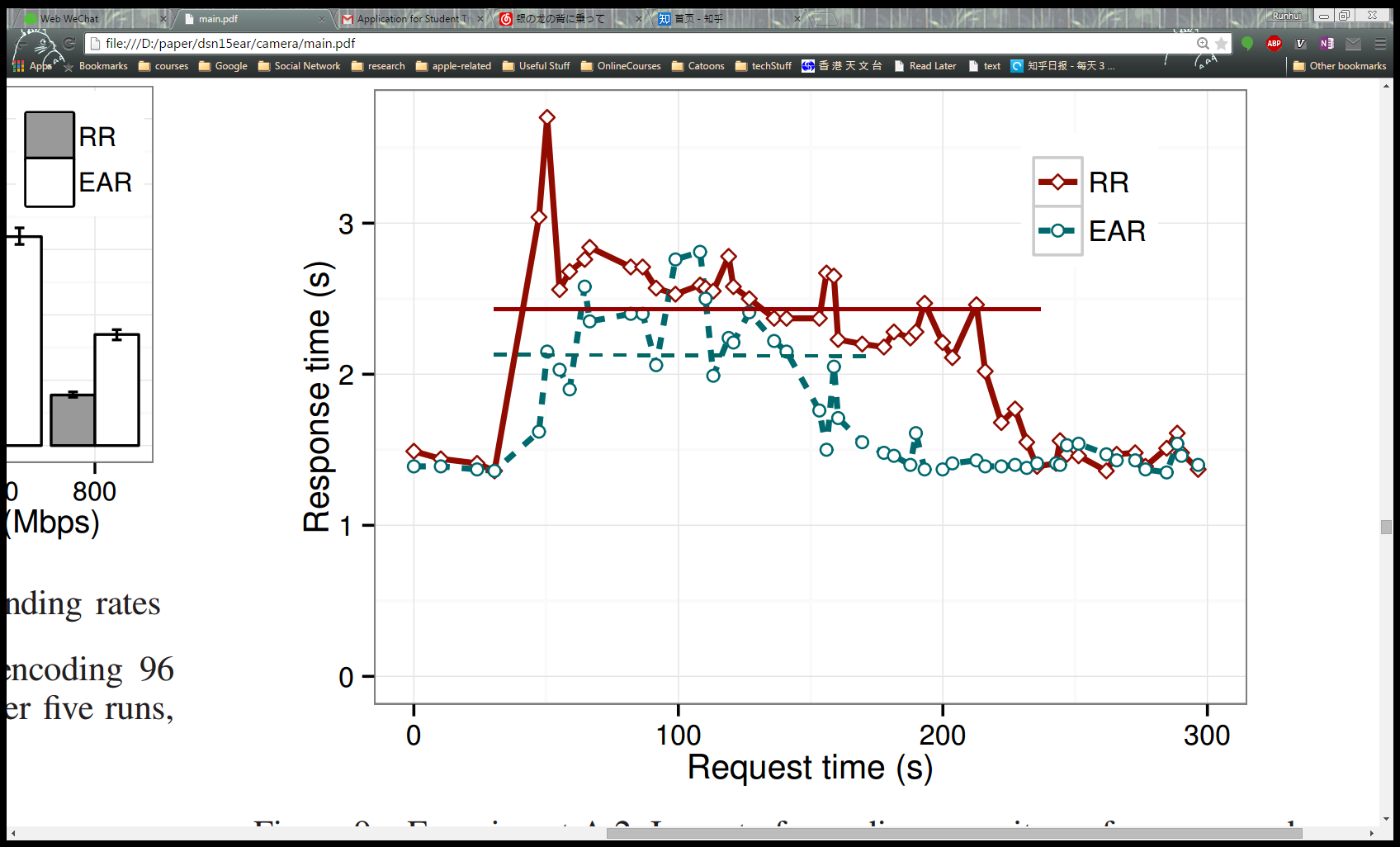 Arriving intervals Poisson distribution 
2 requests/s
Encoding starts at 30s
Each point : average response time of 3 consecutive write requests
Encoding operation with write requests
Compared with RR, EAR
Has similar write response time without encoding.
Reduces write response time during encoding by 12.4%
Reduces encoding duration by 31.6%
18
Impact on MapReduce Jobs
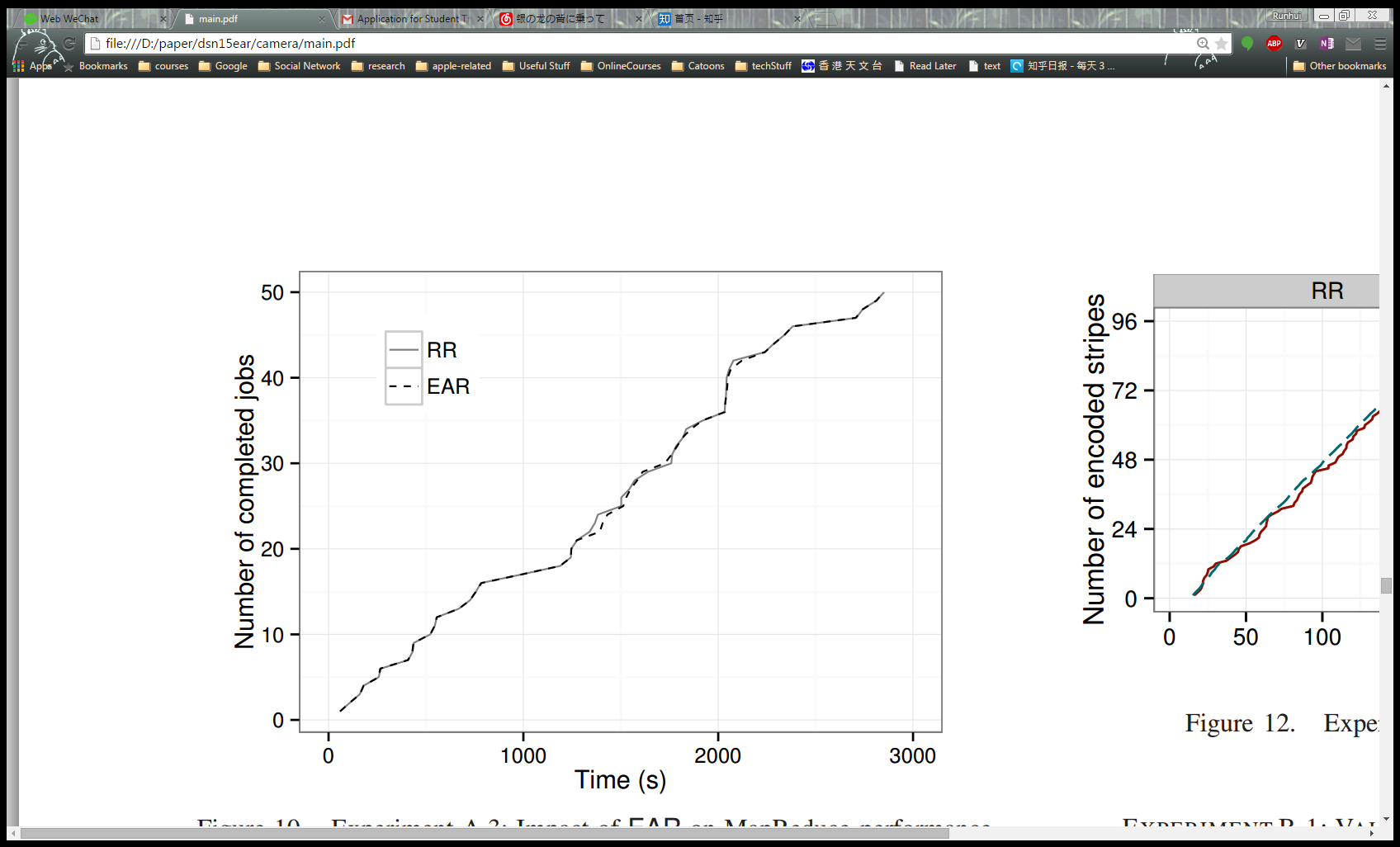 50-job MapReduce workload generated by SWIM to mimic a one-hour workload trace in a Facebook cluster
EAR shows very similar performance as RR
19
Discrete-Event Simulations
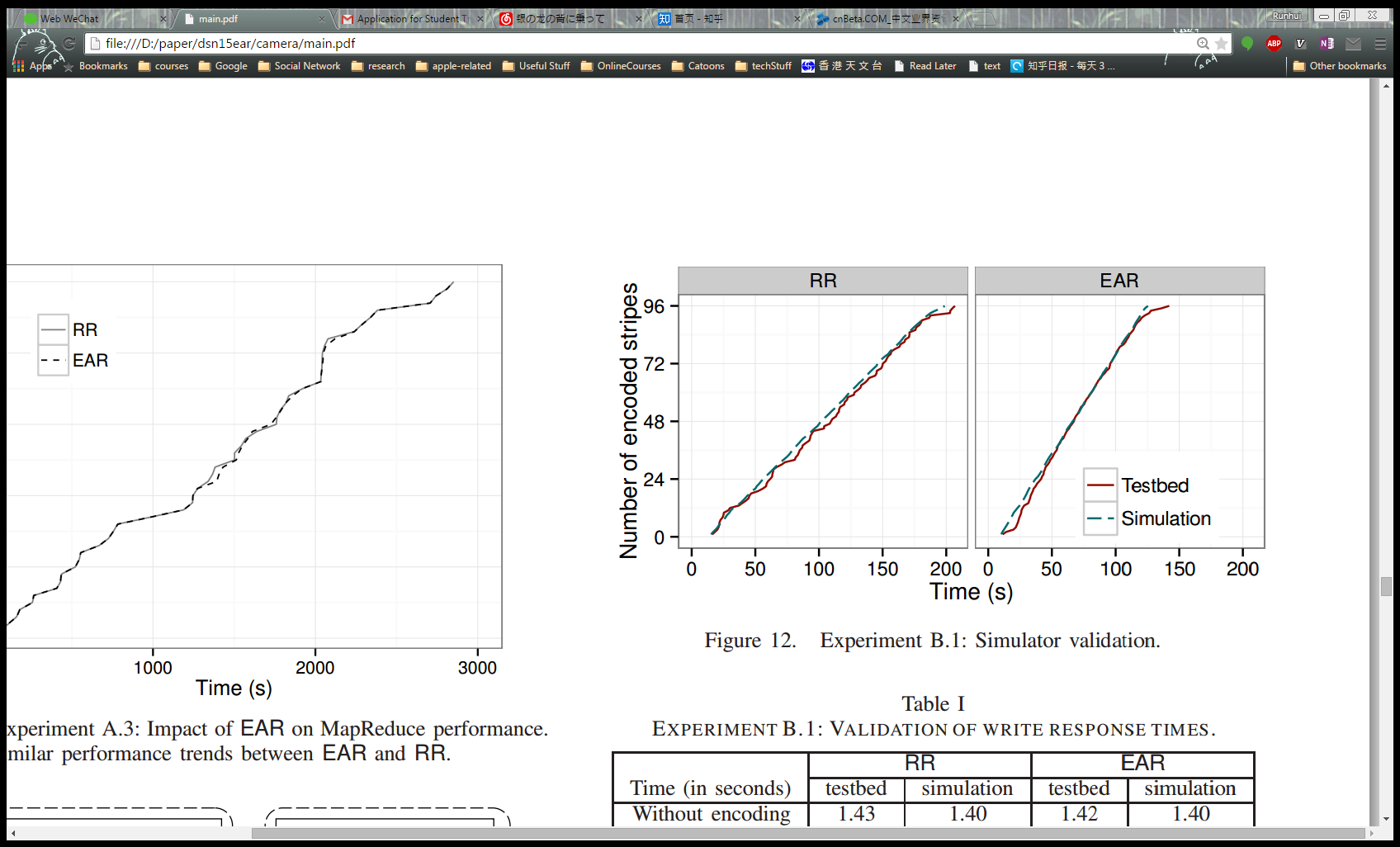 C++-based simulator built on CSIM20
Validate by replaying the write response time experiment
Our simulator captures performance of 
both write and encoding operation precisely!
20
Discrete-Event Simulation
21
Simulation Results
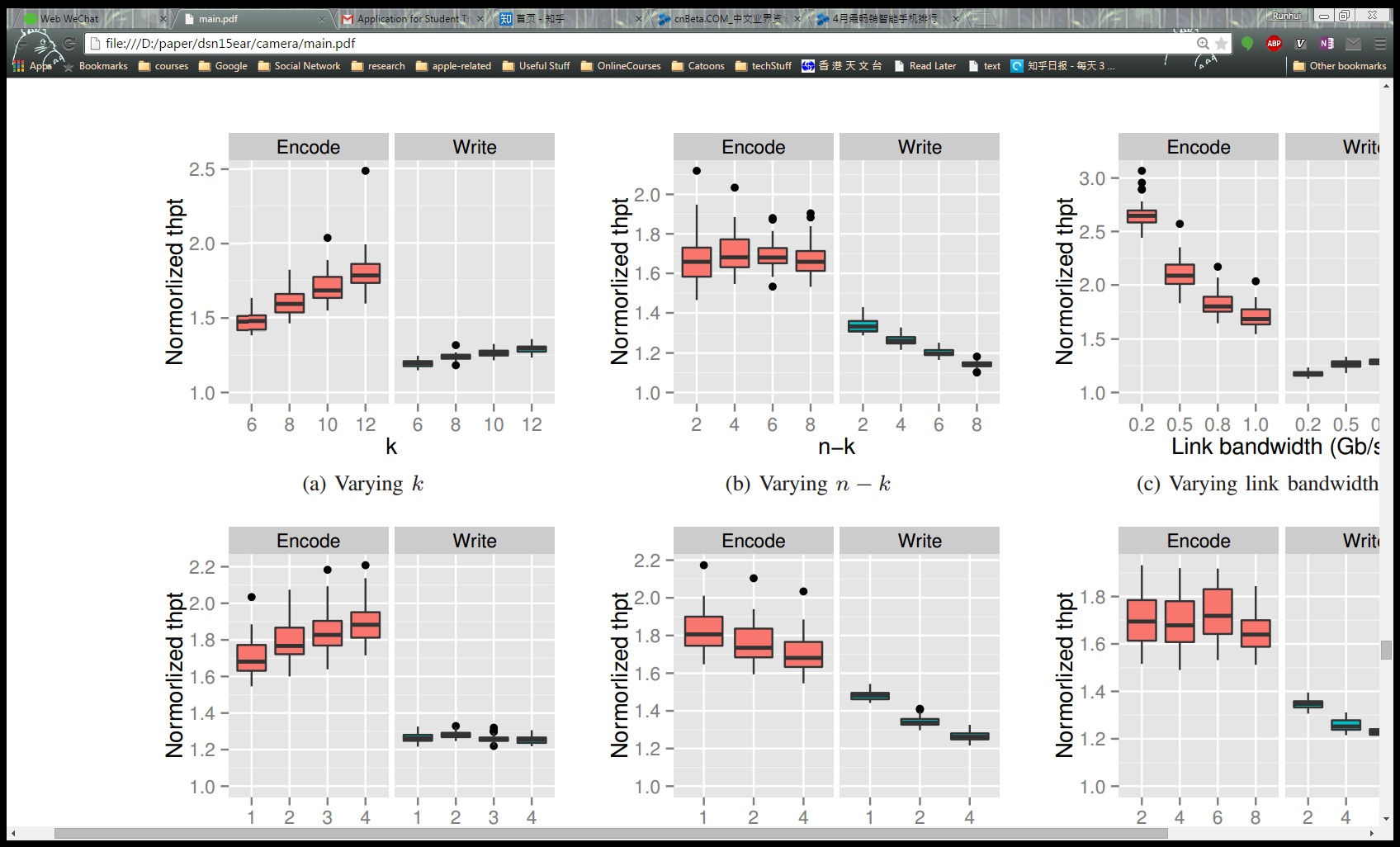 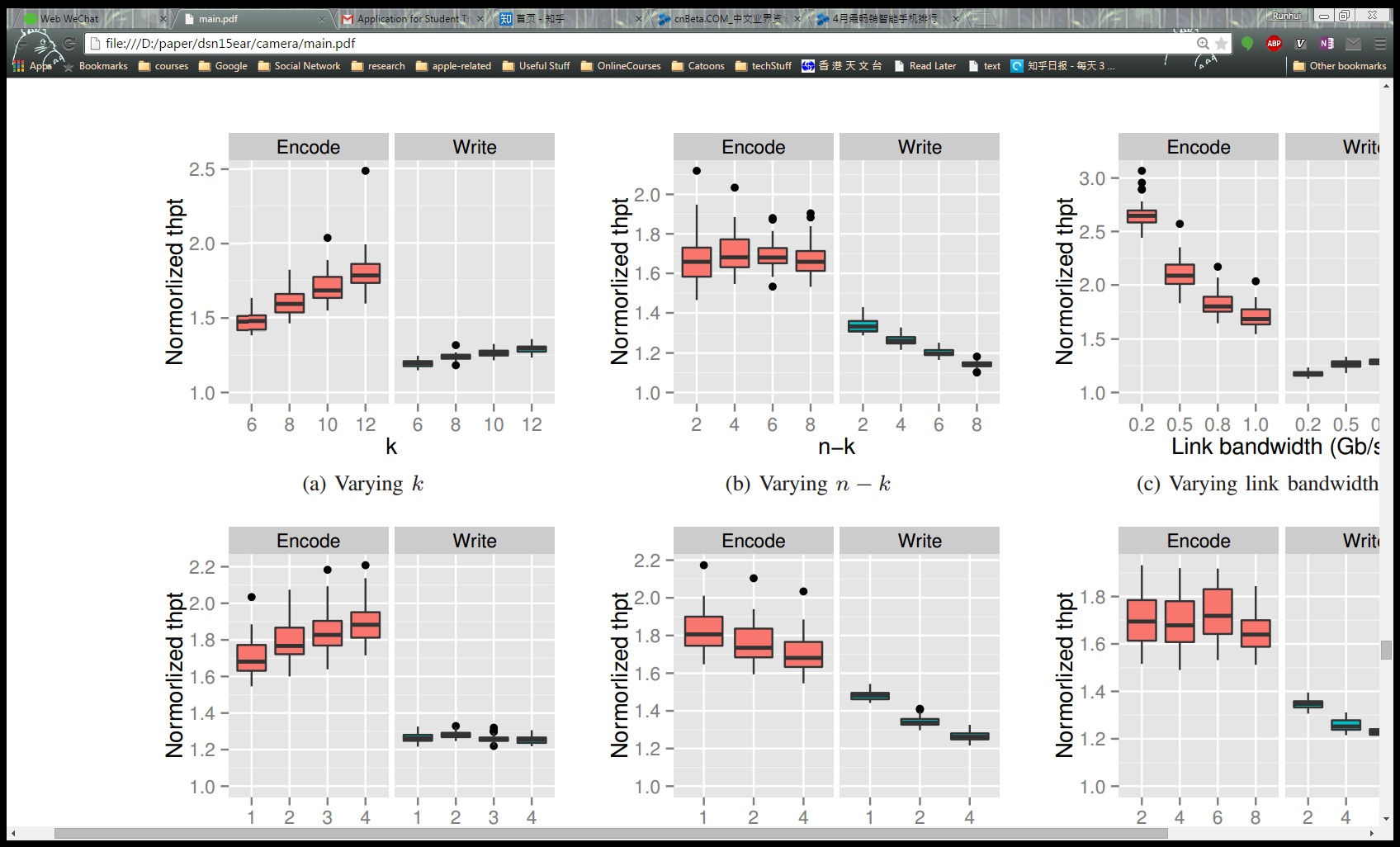 22
Simulation Results
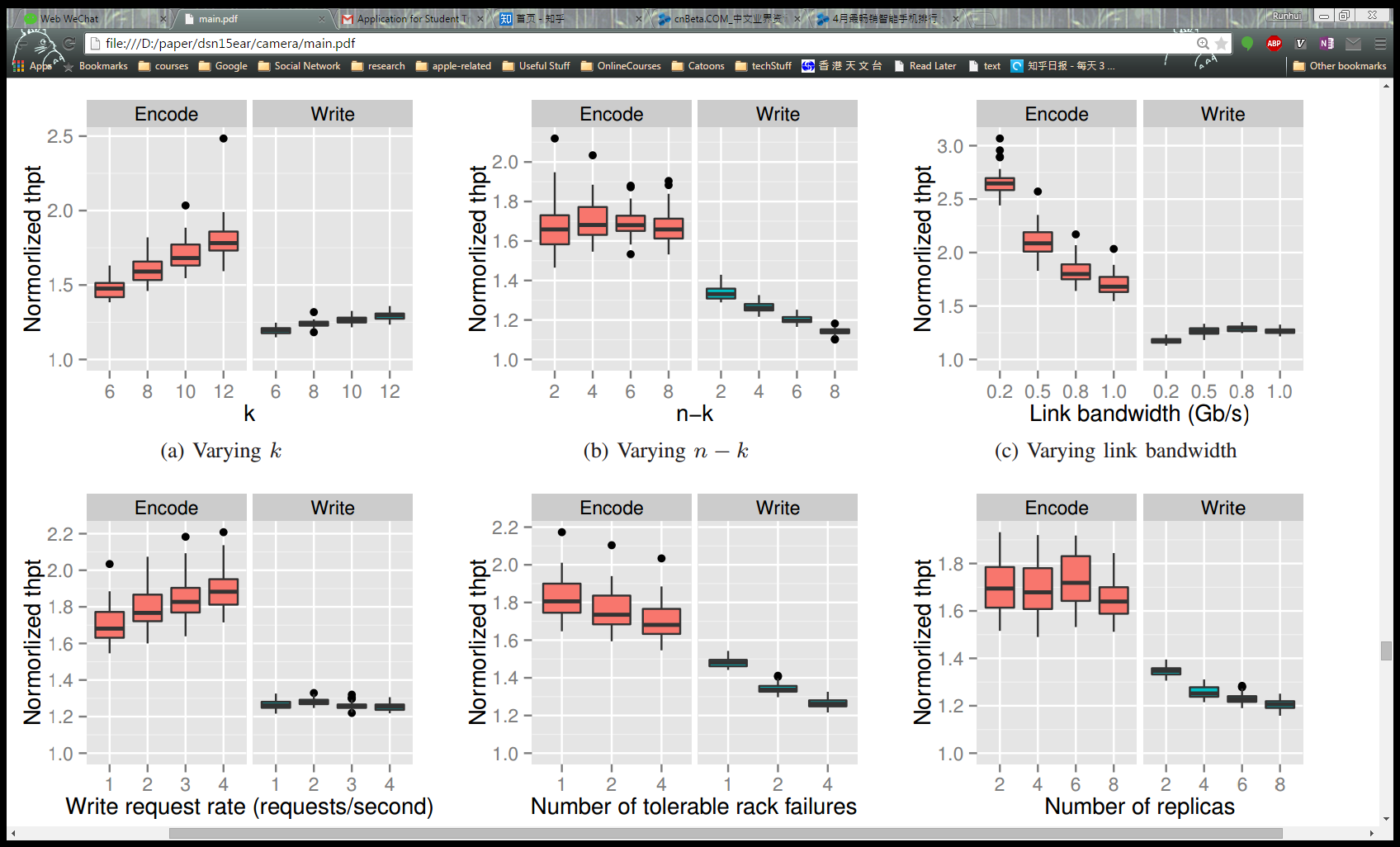 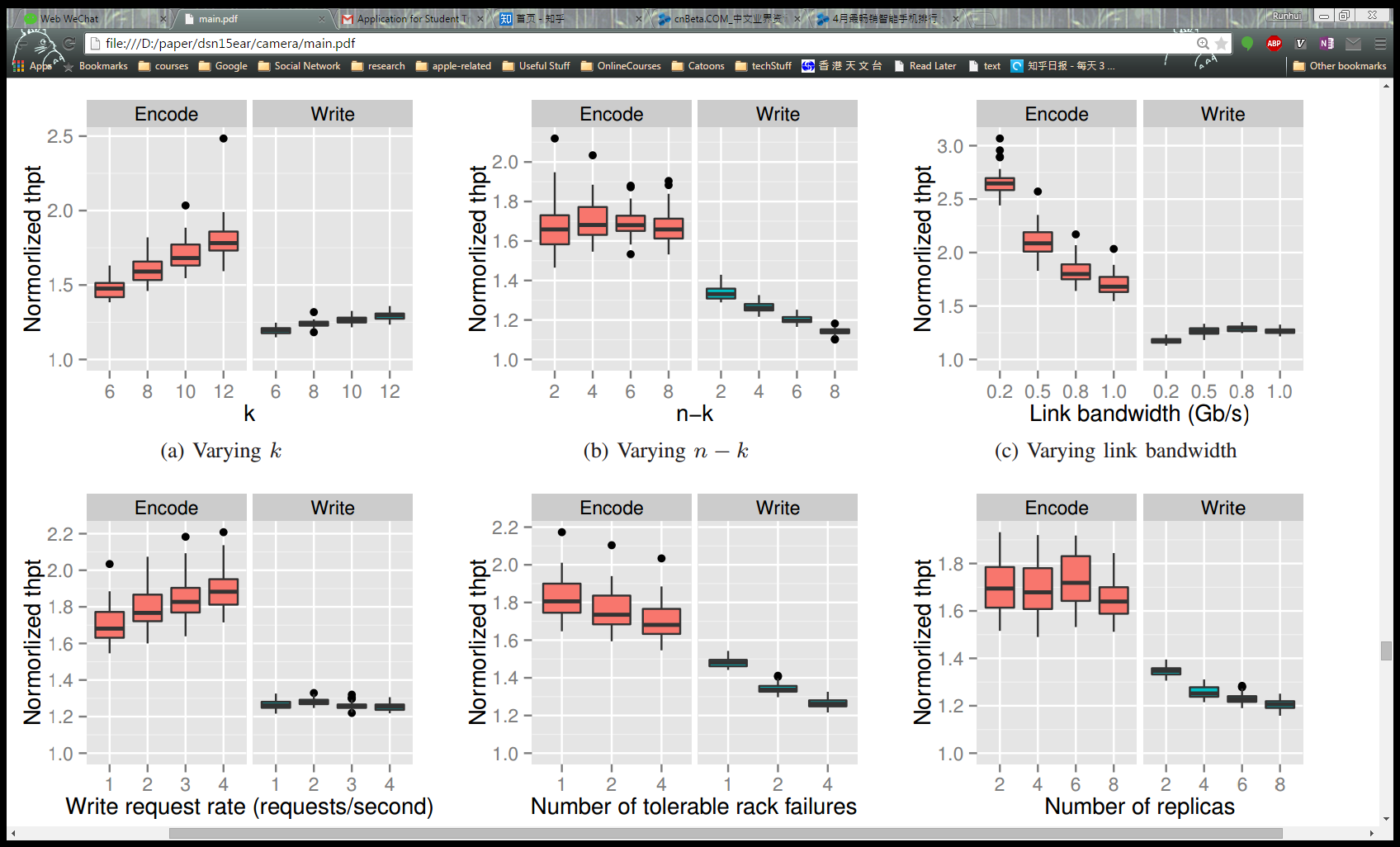 Request rate ↑ encode gain ↑ write gain −
Encode throughput gain: up to 89.1%
Write throughput gain: between 25% to 28%
Bandwidth ↑ encode gain ↓ write gain − 
Encode throughput gain: up to 165.2%
Write throughput gain: around 20%
23
Simulation Results
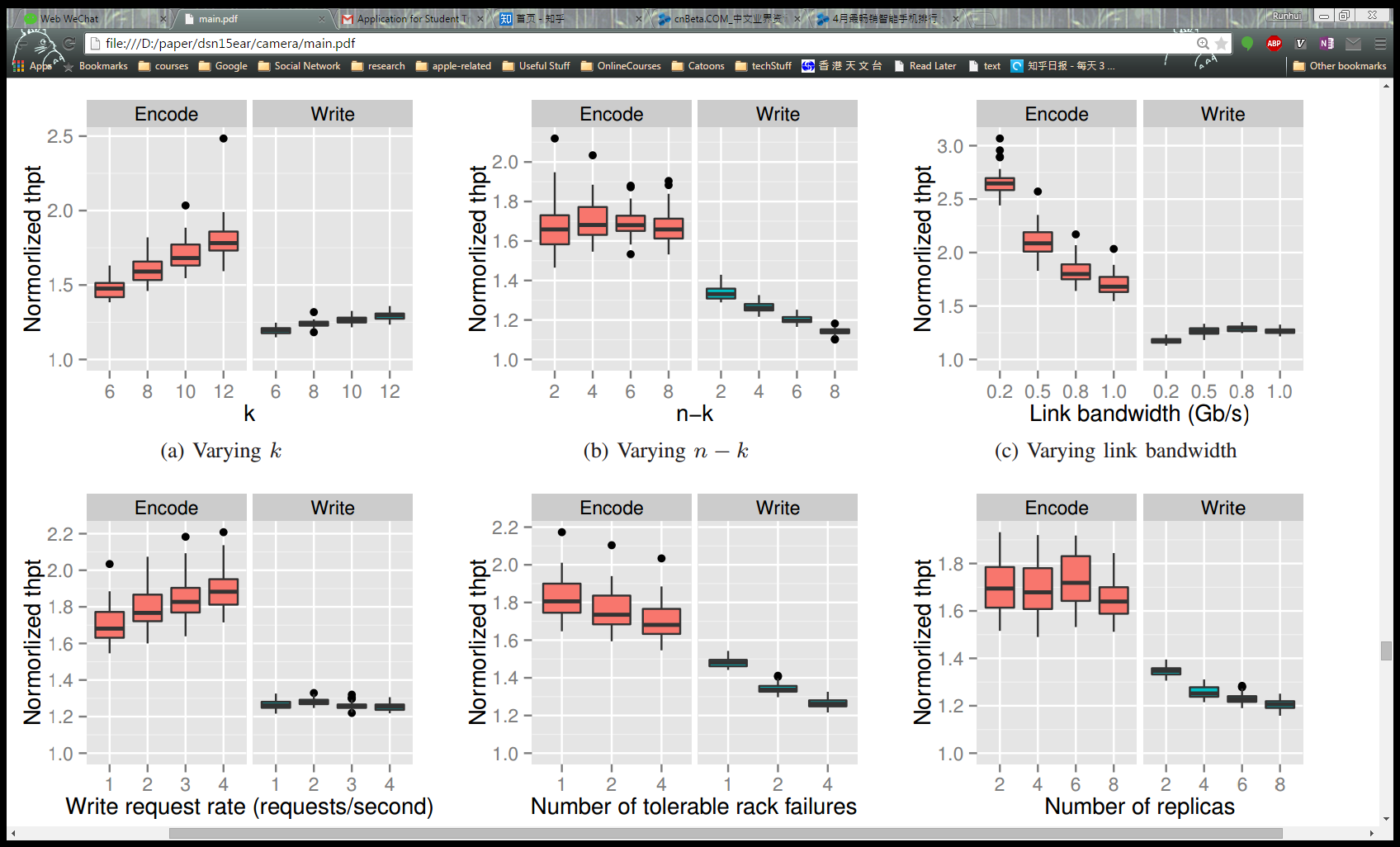 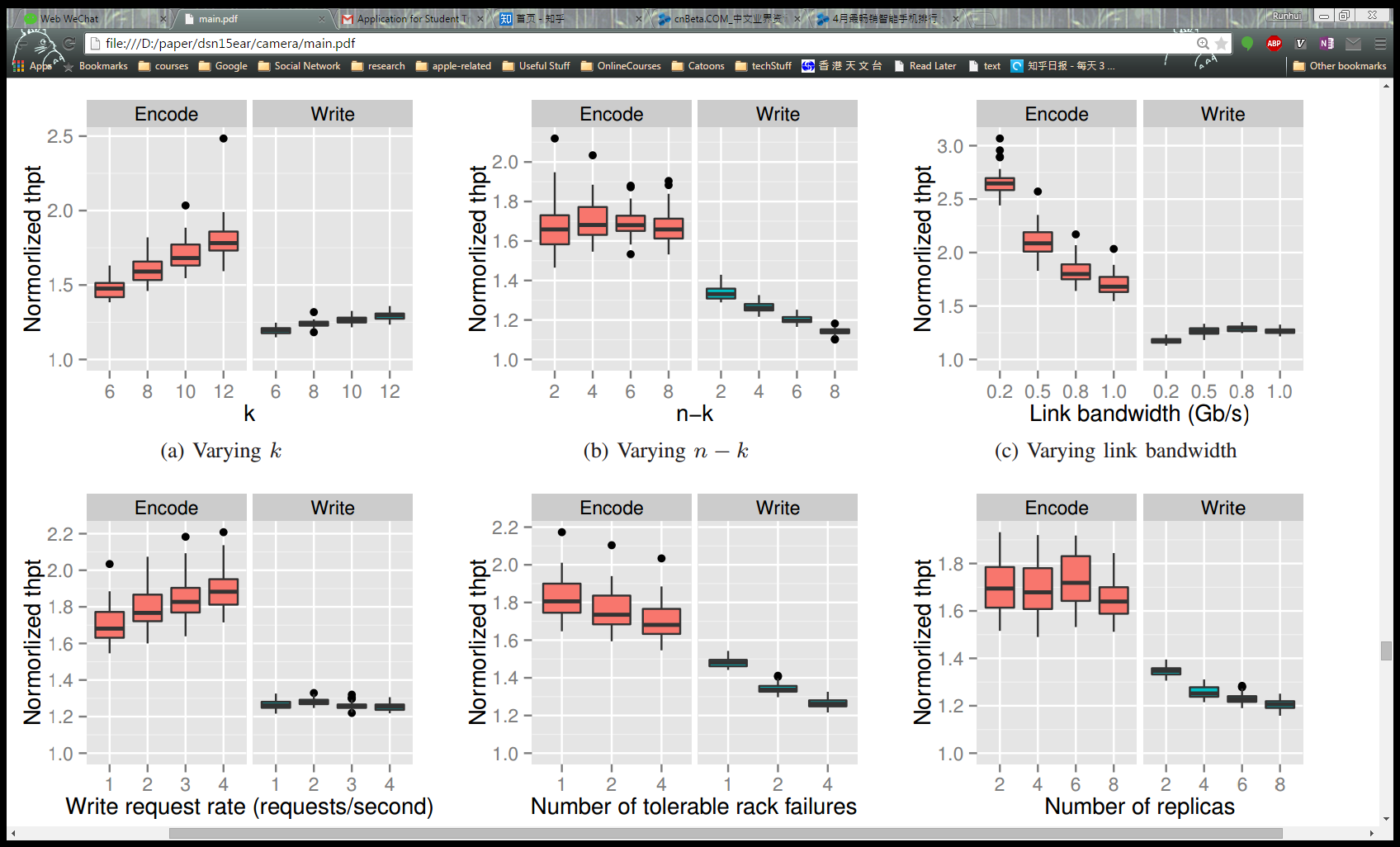 Tolerable rack failures ↑ encode gain ↓ write gain ↓
Encode throughput gain: from 82.1% to 70.1% 
Write throughput gain: from 34.7% to 20.5%
Number of replicas ↑  encode gain − write gain ↓ 
Encode throughput gain: around 70%
Write throughput gain: up to 34.7%
24
Load Balancing Analysis
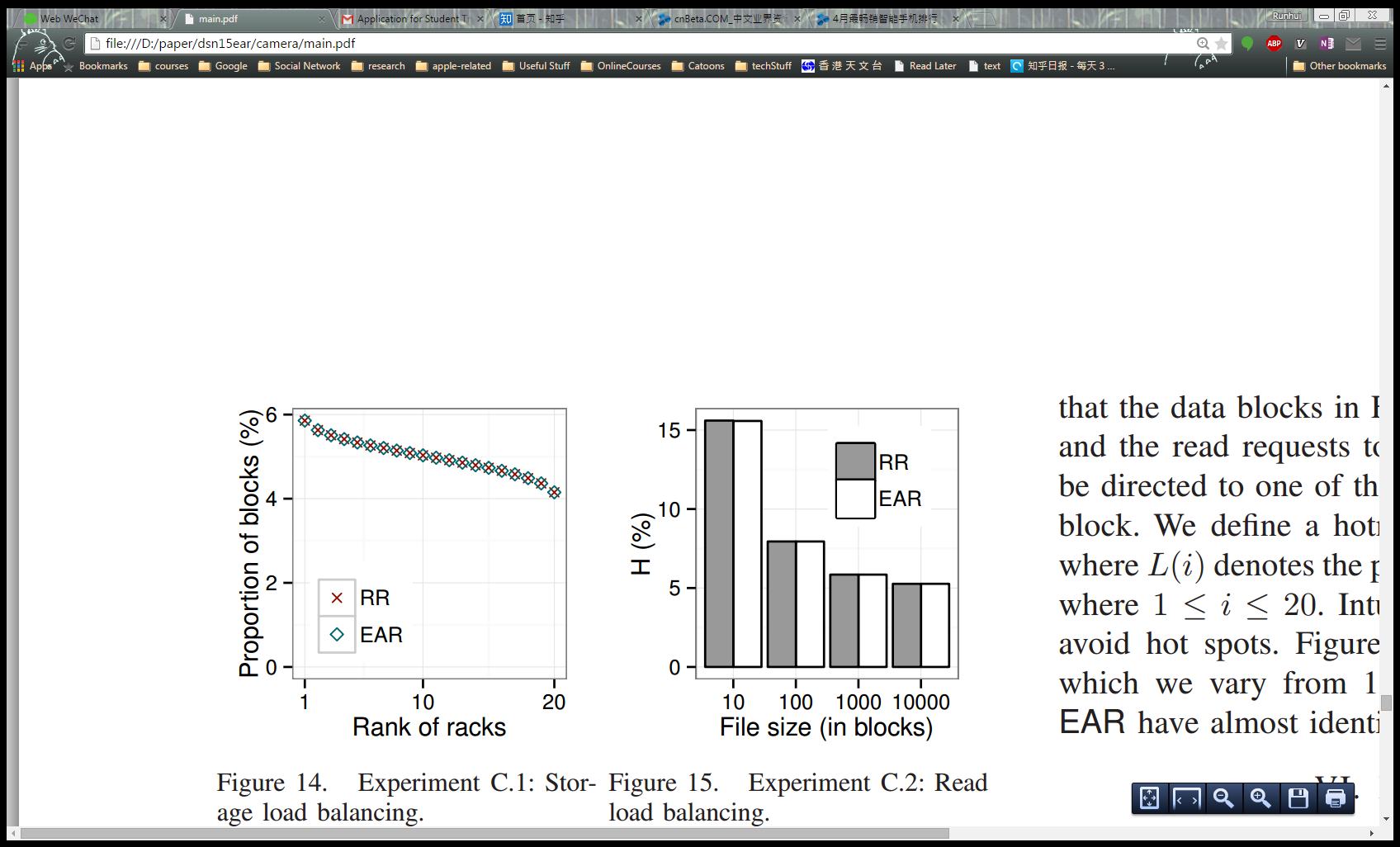 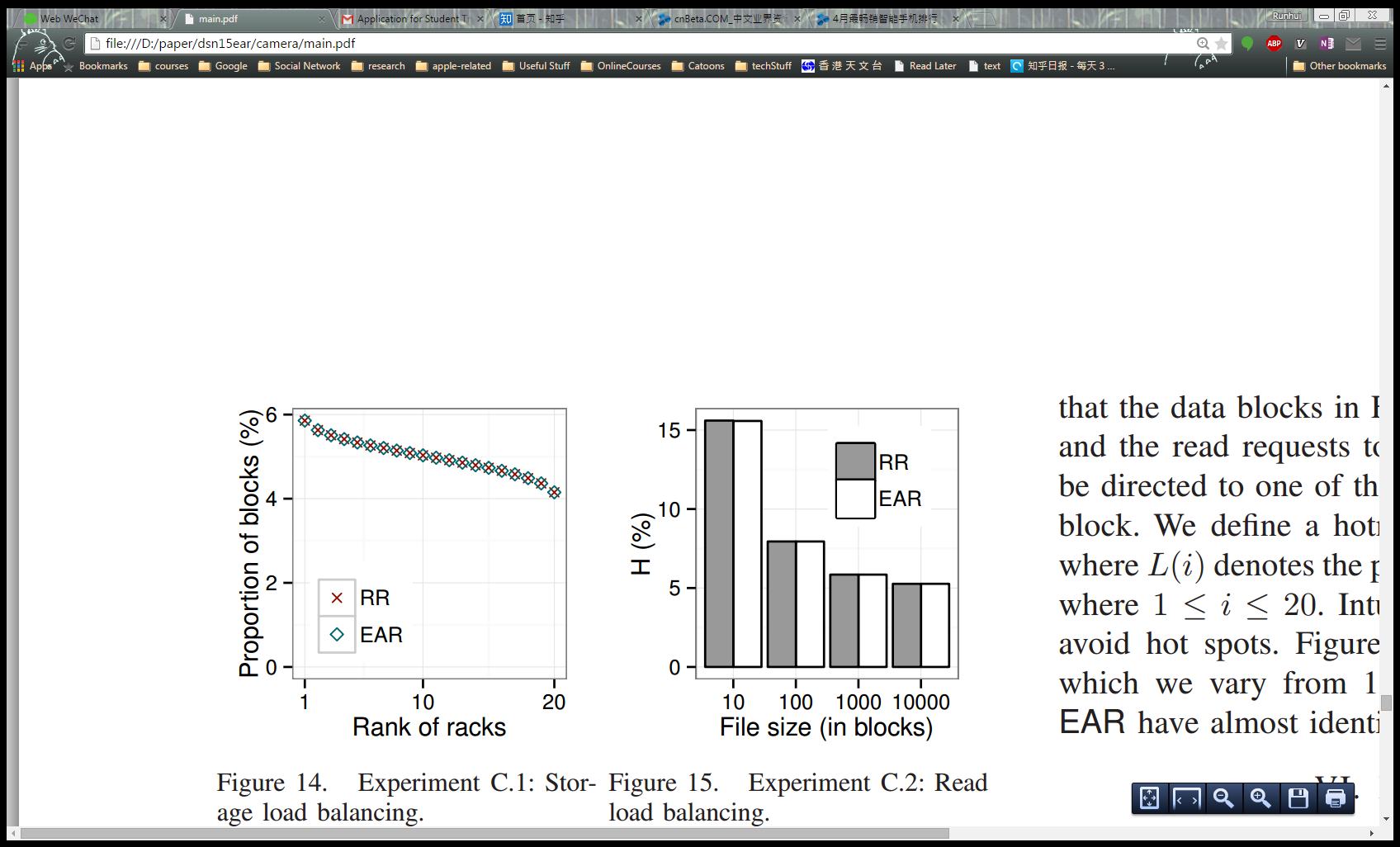 25
[Speaker Notes: Smaller H means better performance
Simulation results over 1000 runs.]
Conclusions
Build EAR to
Eliminate cross-rack downloads during encoding
Eliminate relocation after encoding operation
Maintain load balance of random replication
Implement an EAR prototype in Hadoop-20
Show performance gain of EAR over RR via testbed experiments and discrete-event simulations
Source code of EAR is available at:
http://ansrlab.cse.cuhk.edu.hk/software/ear/
26